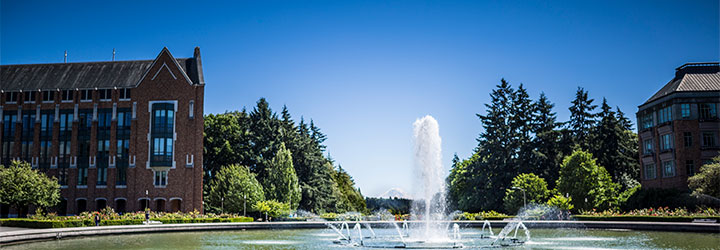 More Concurrency
CSE 332 25Sp
Lecture 23
Announcements
Optional readings (Grossman) covers next few weeks of parallelism and concurrency
Bad Interleaving
Enqueue(x){
  if(back==null){
    back=new Node(x);
    front=back;
  }
  else{
    back.next=new Node(x);
	back=back.next;
}
Enqueue(x){
  if(back==null){
    back=new Node(x);
    front=back;
  }
  else{
    back.next=new Node(x);
	back=back.next;
}
2
1
3
4
5
6
One Example
class BankAccount{
	private int balance=0;
	int getBalance() {return balance;}
	void setBalance(int x) {balance = x;}
	void withdraw(int amount){
		int b = getBalance();
		if(amount > b)
			throw new WithdrawTooLargeException();
		setBalance(b-amount);
	}
…}
Bad Interleavings
Suppose the account has balance of 150.

Two threads run: one withdrawing 100, another withdrawing 75.

Find a bad interleaving – what can go wrong?
Bad Interleaving
void withdraw(int amount){
  int b = getBalance();
  if(amount > b)
  throw new …;
  setBalance(b-amount);
}
void withdraw(int amount){
  int b = getBalance();
  if(amount > b)
  throw new …;
  setBalance(b-amount);
}
Bad Interleaving
void withdraw(int amount){
  int b = getBalance();
  if(amount > b)
  throw new …;
  setBalance(b-amount);
}
void withdraw(int amount){
  int b = getBalance();
  if(amount > b)
  throw new …;
  setBalance(b-amount);
}
3
1
2
4
6
5
Bad Interleavings
What’s the problem?
We stored the result of balance locally, but another thread overwrote it after we stored it.

The value became stale.
A Principle
Principle: don’t let a variable that might be written become stale.
Ask for it again right before you use it
void withdraw(int amount){
  int b = getBalance();
  if(amount > getBalance())
  throw new …;
  setBalance(getBalance()-amount);
}
NO
A Principle
Principle: don’t let a variable that might be written become stable.
Ask for it again right before you use it
void withdraw(int amount){
  int b = getBalance();
  if(amount > getBalance())
  throw new …;
  setBalance(getBalance()-amount);
}
That’s not a real concurrency principle. It doesn’t solve anything.
Bad Interleaving
There’s still a bad interleaving. Find one.
void withdraw(int amount){
  int b = getBalance();
  if(amount > getBalance())
  throw new …;
  setBalance(
	getBalance()-amount);
}
void withdraw(int amount){
  int b = getBalance();
  if(amount > getBalance())
  throw new …;
  setBalance(
	getBalance()-amount);
}
Bad Interleaving
There’s still a bad interleaving. Find one.
void withdraw(int amount){
  int b = getBalance();
  if(amount > getBalance())
  throw new …;
  setBalance(
	getBalance()-amount);
}
void withdraw(int amount){
  int b = getBalance();
  if(amount > getBalance())
  throw new …;
  setBalance(
	getBalance()-amount);
}
3
1
2
4
7
8
5
6
Bad Interleaving
There’s still a bad interleaving. Find one.
void withdraw(int amount){
  int b = getBalance();
  if(amount > getBalance())
  throw new …;
  setBalance(
	getBalance()-amount);
}
void withdraw(int amount){
  int b = getBalance();
  if(amount > getBalance())
  throw new …;
  setBalance(
	getBalance()-amount);
}
3
1
2
4
6
8
5
7
In this version, we can have negative balances without throwing the exception!
A Real Principle
Mutual Exclusion (aka Mutex, aka Locks)
Rewrite our methods so only one thread can use a resource at a time
All other threads must wait.

We need to identify the “critical section”
Portion of the code only a single thread can execute at once.

This MUST be done by the programmer. You, the programmer, know what is “correct” for an interleaving and what isn’t. The compiler doesn’t.
BankAccount v.2
class BankAccount{
	private int balance=0;
	private boolean busy = false; 
	void withdraw(int amount){
		while(busy){ /* spin wait */ }
		busy = true;
		int b = getBalance();
		if(amount > b)
			throw new WithdrawTooLargeException();
		setBalance(b-amount);
		busy = false;
	}
…}
Does this code work?
Locks
We can still have a bad interleaving.
If two threads see busy==False and get past the loop simultaneously.

We need a single operation that 
Checks if busy is False
AND sets it to True if it is
Where no other thread can interrupt us.

An operation is atomic if no other threads can interrupt it/interleave with it.
Locks
There’s no regular java command to do that. 
We need a new library
Lock (not the real Java class, but will let us understand the principles)
acquire() – blocks if lock is unavailable. When lock becomes available, one thread only gets lock.
release() – allow another thread to acquire lock.

Need OS level support to implement. 
Take an operating systems course to learn more.
Locks
class BankAccount{
private int balance = 0;
private Lock lk = new Lock();
…
 void withdraw(int amount){
  lk.acquire(); //might block
  int b = getBalance();
  if(amount > b)
   throw new WithdrawTooLargeException();
  setBalance(b – amount);
  lk.release();
}
Using Locks
Questions:
What is the critical section (i.e., the part of the code protected by the lock)?
How many locks should we have
One per BankAccount object?
Two per BankAccount object (one in withdraw and a different lock in deposit)?
One (static) one for the entire class (shared by all BankAccount objects)?
[Speaker Notes: First option makes the most sense
Second option is a capital-B BAD idea, we could withdraw and deposit at the same time, which has bad interleavings.
Third option is a suboptimal idea. Code will be correct, but cause A LOT of blocking]
Using Locks
How many locks?
Different locks for withdraw and deposit will lead to bad interleavings.
The shared resource is balance not the methods themselves.
One lock for the whole class isn’t wrong…but it is a bad design decision.
Only one thread anywhere can do any withdraw/deposit operation; No matter how many bank accounts there are. 
There’s a tradeoff in how granular you make critical sections:
Bigger: easier to rule out errors, but fewer threads can work at once.
Using Locks
More Questions:
There is a subtle bug in withdraw(), what is it?
Do we need locks for 
getBalance()?
setBalance()?
For the purposes of this question, assume those methods are public.
Using Locks
Bug in withdraw:
When you throw an exception, you still hold onto the lock!

You could release the lock before throwing the exception.
Or use try{} finally{} blocks
try{ critical section }
finally{ lk.release()}
Re-entrant Locks
Do we need to lock setBalance()?
If it’s public, yes. 

But now we have a problem:
withdraw will acquire the lock, 
Then call setBalance…
Which needs the same lock
Re-entrant Locks
Our locks need to be re-entrant. 
That is, the lock isn’t held by a single method call
But rather by a thread.
Execution can re-enter another critical section, while holding the same lock.
Lock needs to know which release call is the “real” release, and which one is just the end of an inner method call. 
Intuition: have a counter. Increment it when you “re-acquire” the lock, decrement when you release. Until releasing on 0 then really release. 
Take an operating systems course to learn more.
Some Java Notes
Real Java locks
A re-entrant lock is available in:
java.util.concurrent.locks.ReentrantLock

Methods are lock() and unlock()
synchronized
Java has built-in support for reentrant locks with the keyword synchronized
synchronized (expression) {
//Critical section here
}
Expression must evaluate to an object.
Every object “is a lock” in java
Lock is acquired at the opening brace and released at the matching closing brace.
Released even if control leaves due to throw/return/etc.
synchronized
If your whole method is a critical section
And the object you want for your lock is this
You can change the method header to include synchronized.
E.g. private synchronized void getBalance()
Equivalent of having 
synchronized(this){ } around entire method body.
Deadlock
Multiple Locks
What happens when you need to acquire more than one lock? What new thing could go wrong with this code? 
void transferTo(int amt, BankAccount a){
	this.lk.acquire();
	a.lk.acquire();
	this.withdraw(amt);
	a.deposit(amt);
	a.lk.release();
	this.lk.release();
}
[Speaker Notes: Think of a]
Multiple Locks
Thread 1, From Acct1 to Acct2
Thread 2, From Acct2 to Acct1
void transferTo(…){
	this.lk.acquire();
	a.lk.acquire();
	this.withdraw(amt);
	a.deposit(amt);
	a.lk.release();
	this.lk.release();
}
void transferTo(…){
	this.lk.acquire();
	a.lk.acquire();
	this.withdraw(amt);
	a.deposit(amt);
	a.lk.release();
	this.lk.release();
}
1
2
blocks
blocks
UH-OH!
Thread 1 needs Thread 2 to let go, but Thread 2 needs Thread 1 to let go
[Speaker Notes: Think of a]
Deadlock
Deadlock Solutions
Smaller critical section:
Acquire bank account 1’s lock, withdraw, release that lock
Acquire bank account 2’s lock, deposit, release that lock
Maybe ok here, but exposes wrong total amount in bank while blocking.
Coarsen the lock granularity
One lock for all accounts.
Probably too coarse for good behavior
All methods acquiring multiple locks acquire them in the same order.
E.g. in order of account number.
More options – take Operating Systems!
Conventional Wisdom
Conventional Wisdom
There are three types of memory
Thread local (each thread has its own copy)
Immutable (no thread overwrites that memory location)
Shared and mutable
Synchronization needed to control access.

Whenever possible make memory of type 1 or 2.
If you can minimize/eliminate side-effects in your code, you can make more memory type 2.
Conventional Wisdom
Consistent locking:
Every location that reads or writes a shared resource has a lock.
Even if you can’t think of a bad interleaving, better safe than sorry.

When deciding how big to make a critical section:
Start coarse grained, and move finer if you really need to improve performance.
Conventional Wisdom
Avoid expensive computations or I/O in critical sections. 
If possible release the lock, do the long computation, and reacquire the lock.
Just make sure you haven’t introduced a race condition.

Think in terms of what operations need to be atomic.
i.e. consider atomicity first, then think about where the locks go.
Conventional Wisdom
Don’t write your own.

There’s probably a library that does what you need.
Use it.

There are thread-safe libraries like ConcurrentHashMap.
No need to do it yourself when experts already did it 
and probably did it better.
Some Java Notes
Real Java locks
A re-entrant lock is available in java.util
java.util.concurrent.locks.ReentrantLock

Methods are lock() and unlock()
synchronized
Java has built-in support for reentrant locks with the keyword synchronized
synchronized (expression) {
Critical section
}
Expression must evaluate to an object.
Every object “is a lock” in java
Lock is acquired at the opening brace and released at the matching closing brace.
Released even if control leaves due to throw/return/etc.
synchronized
If your whole method is a critical section
And the object you want for your lock is this
You can change the method header to include synchronized.
E.g. private synchronized void getBalance()
Equivalent of having 
synchronized(this){ } around entire method body.
Data Race
A distinction
A Race Condition is an error in parallel code – it’s an error where the output depends on the order of execution of the threads (who wins the race to be executed).
We’ll divide into two types
A data race is an error where at (potentially) the same time:
1. Two threads are writing the same variable. 
2. One thread writes to a variable while another is reading it. 
A Bad interleaving
Is when incorrect behavior (as defined by the user) could result from a particular sequential execution order.
Huh?
Consider this code…

class Stack<E>{
  private E[] array = (E[])new Object[SIZE];
  private int index = -1;
  synchronized public Boolean isEmpty() { return index==-1;}
  synchronized public void push(E val) {array[++index]=val;}
  synchronized public E pop() {
    if(isEmpty()) { throw new StackEmptyException(); }
    return array[index--];
  }
  public E peek() { E ans = pop(); push(ans); return ans; }
}
What’s the problem?
That peek is, uh, interesting..
Certainly would work as sequential code (albeit probably bad style).
But with multiple threads…?

Well, there aren’t any data races. The calls to push and pop are synchronized. We only ever have one thread touching any data (the underlying array or index variable) at a time.
But it certainly isn’t correct! Peek has an intermediate state that (if exposed during a bad interleaving) leads to incorrect behavior.
Bad Interleaving 1
Thread A (peek)
Thread B (push + isEmpty)
2
E ans = pop();
push(ans);
return ans;
1
push(x);
boolean b = isEmpty();
4
3
5
Logical expectation: If we push (and haven’t popped) then the stack is not empty.

This is a bad interleaving, without a data race.
Bad Interleaving 2
Thread A (peek)
Thread B (Two Pushes)
E ans = pop();
push(ans);
return ans;
push(x);
 push(y);
Logical expectation: Pushed values go in LIFO order
Bad Interleaving 2
Thread A (peek)
Thread B (Two Pushes)
2
E ans = pop();
push(ans);
return ans;
1
push(x);
 push(y);
4
3
5
Logical expectation: Pushed values go in LIFO order

This is a bad interleaving, without a data race.
Notice, this interleaving would be fine if we just had a generic list!
Bad Interleaving 3
Thread A (peek)
Thread B (Two Pushes, POP)
E ans = pop();
push(ans);
return ans;
push(x);
 push(y);
 E e = pop();
Logical expectation: Popped values come in LIFO order
Bad Interleaving 3
Thread A (peek)
Thread B (Two Pushes, POP)
3
E ans = pop();
push(ans);
return ans;
1
push(x);
 push(y);
 E e = pop();
5
2
6
4
Logical expectation: Popped values come in LIFO order
Bad Interleaving 4
Thread A (peek)
Thread B (peek)
E ans = pop();
push(ans);
return ans;
E ans = pop();
push(ans);
return ans;
Logical expectation: Peek on a non-empty heap does not throw an exception
Bad Interleaving 4
Thread A (peek)
Thread B (peek)
2
E ans = pop();
push(ans);
return ans;
1
E ans = pop();
push(ans);
return ans;
3
5
4
6
Logical expectation: Peek on a non-empty heap does not throw an exception
The Fix: Don’t allow interleaving!
Peek needs synchronization 

Enlarge the critical section to be the whole method. 
Ensures no one is even looking at the stack until we push back the element we popped.
The Wrong “fix”: read-only interleavings
Problem so far: peek does writes, creating an intermediate state.

It’s tempting to try to fix the code like this:
peek , if “normally” implemented (or isEmpty) doesn’t actually write anything. Maybe we can skip the synchronization on those.

Do NOT remove the synchronization. You will create a data race!
isEmpty reads the same data peek writes (e.g., the index variable). That is definitionally a data race
We Can’t Keep Getting Away With It
It might look like isEmpty or peek not being synchronized won’t lead to errors. 
After all, that push is just one line! I can’t figure out how to make bad interleavings.
Don’t think just because you can’t figure out a bad interleaving that a data race won’t be a problem.
1. “single steps” aren’t always single steps.
2. A data race is an error by definition. The compiler does a lot of optimizations (including reordering sequential code) assuming you don’t have data races. If you have them, your code may execute wrong. And good luck figuring that bug out..(see Grossman 7.2)
Summary
Two kinds of race conditions:
Data race (a thread potentially reads while another writes, or two potentially write simultaneously)
Bad Interleaving: exposes intermediate state to other threads, leads to behavior we find incorrect. 

Data races are never acceptable, even if you can’t find a bad interleaving.